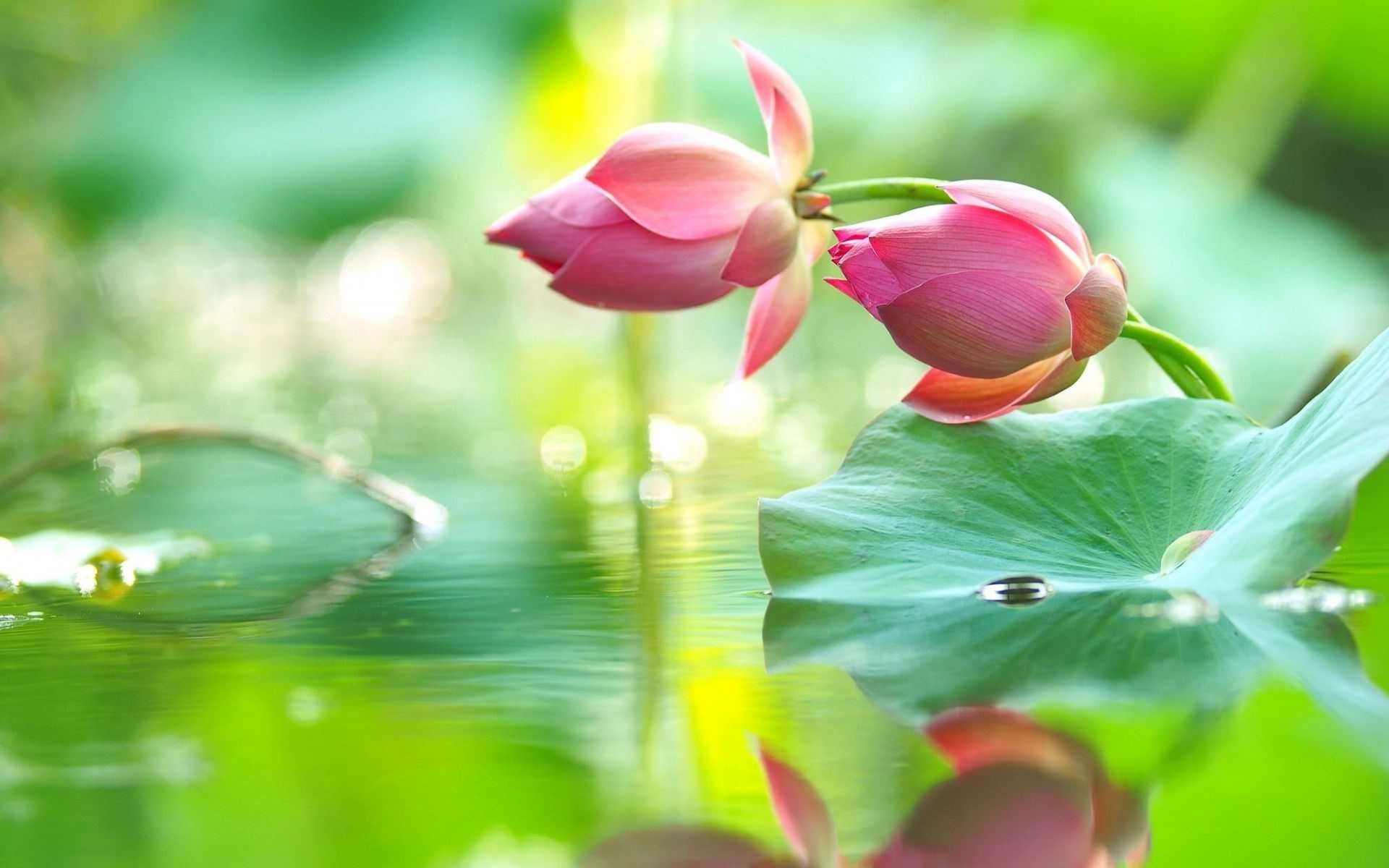 শুভ সকাল
এসো একটি ভি ডি ও দেখি
শিক্ষক পরিচিতি
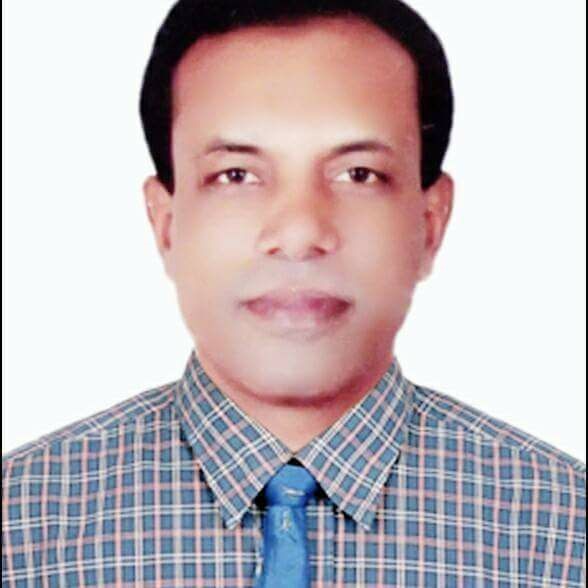 মোঃ মহাসিন আলী মোল্যা 
প্রধান শিক্ষক 
২নং খারহাট সরকারি প্রাথমিক বিদ্যালয় 
কাশিয়ানী, গোপালগঞ্জ ।
পাঠ পরিচিতি
শ্রেণিঃ প্রাক-প্রাথমিক, বিষয়ঃ আমার বই,
 অধ্যয়ঃ ৭, পাঠঃ ২৩ , পাঠ্যাংশঃ  পৃষ্ঠাঃ ৬৩,     
পাঠের শিরোনামঃ  ষ  স  বর্ণ পড়ি ব্যঞ্জনবর্ণ    
সময়ঃ ৩০ মিনিট, তারিখঃ ১২.০৭.২০২২ খ্রিঃ ।
শিখনফল
শিখনফলঃ
এই পাঠ শেষে শিক্ষার্থীরা- 
৩.২.৮ ধ্বনির প্রতীক ( বর্ণ ) শনাক্ত করতে পারবে ।
৩.২.৯ শব্দ থেকে বর্ণ শনাক্ত করতে পারবে । 
৩.৩.৬ ধ্বনির প্রতীক (বর্ণ) লিখতে পারবে ।
পাঠ্যপুস্তকে সংযোগ
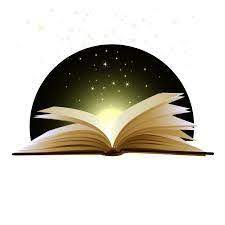 বইয়ের  ৬৩  পৃষ্ঠা খুলে দেখি
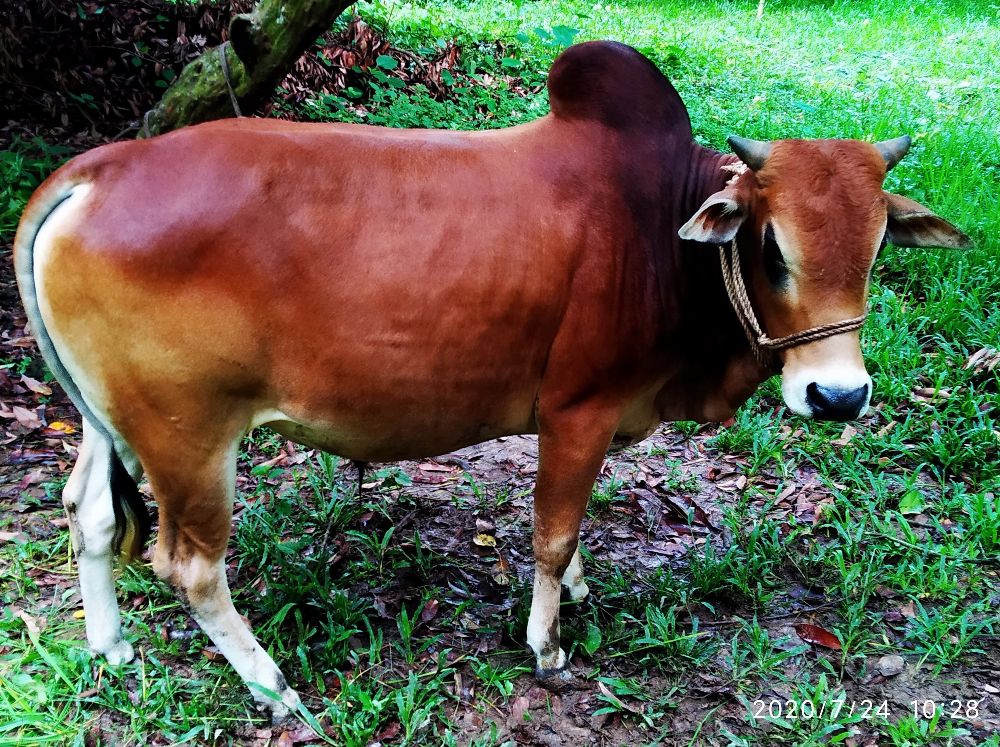 ষ
ষাঁড়
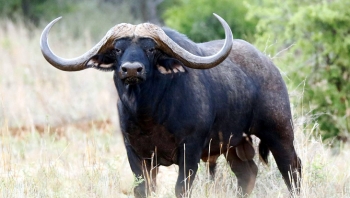 ষ
মহিষ
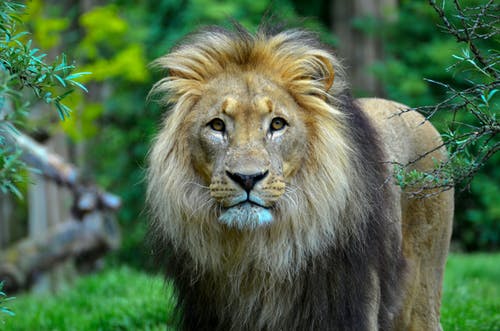 স
সিংহ
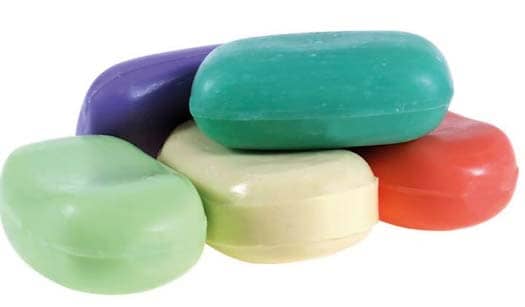 স
সাবান
আজকের পাঠ
ষ  স  বর্ণ পড়ি
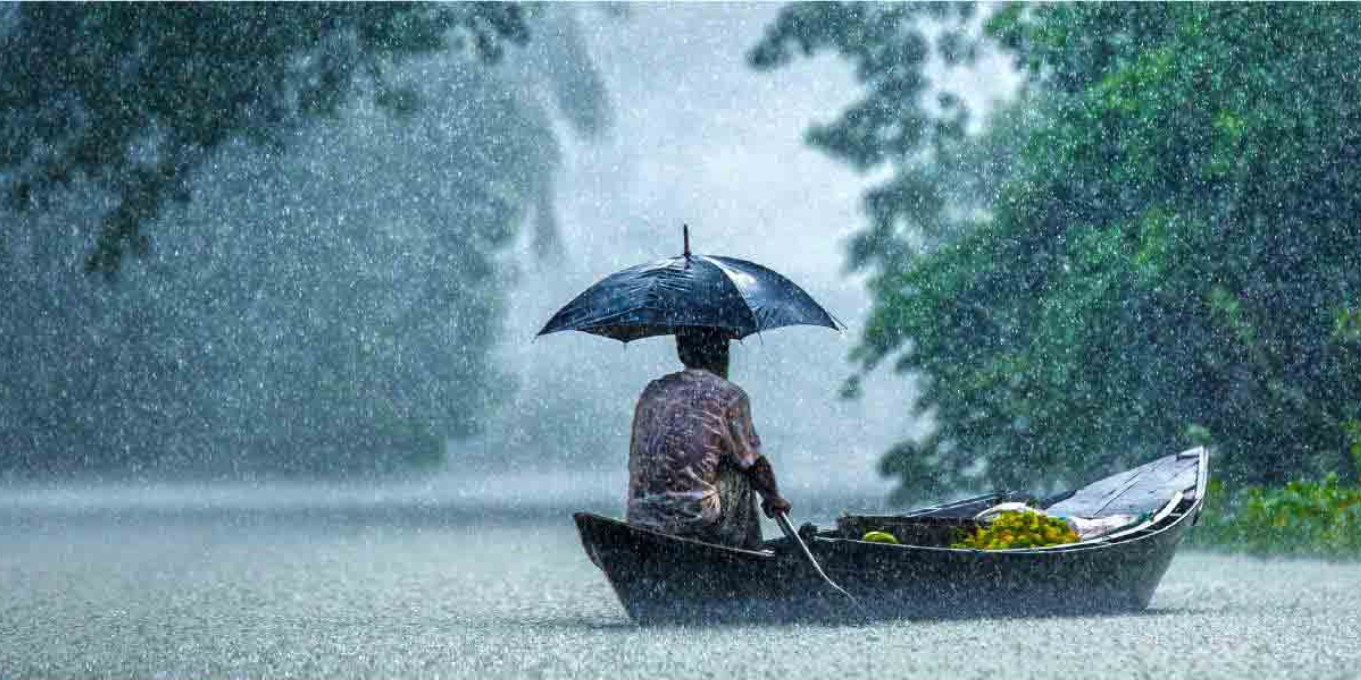 ষ
বর্ষা
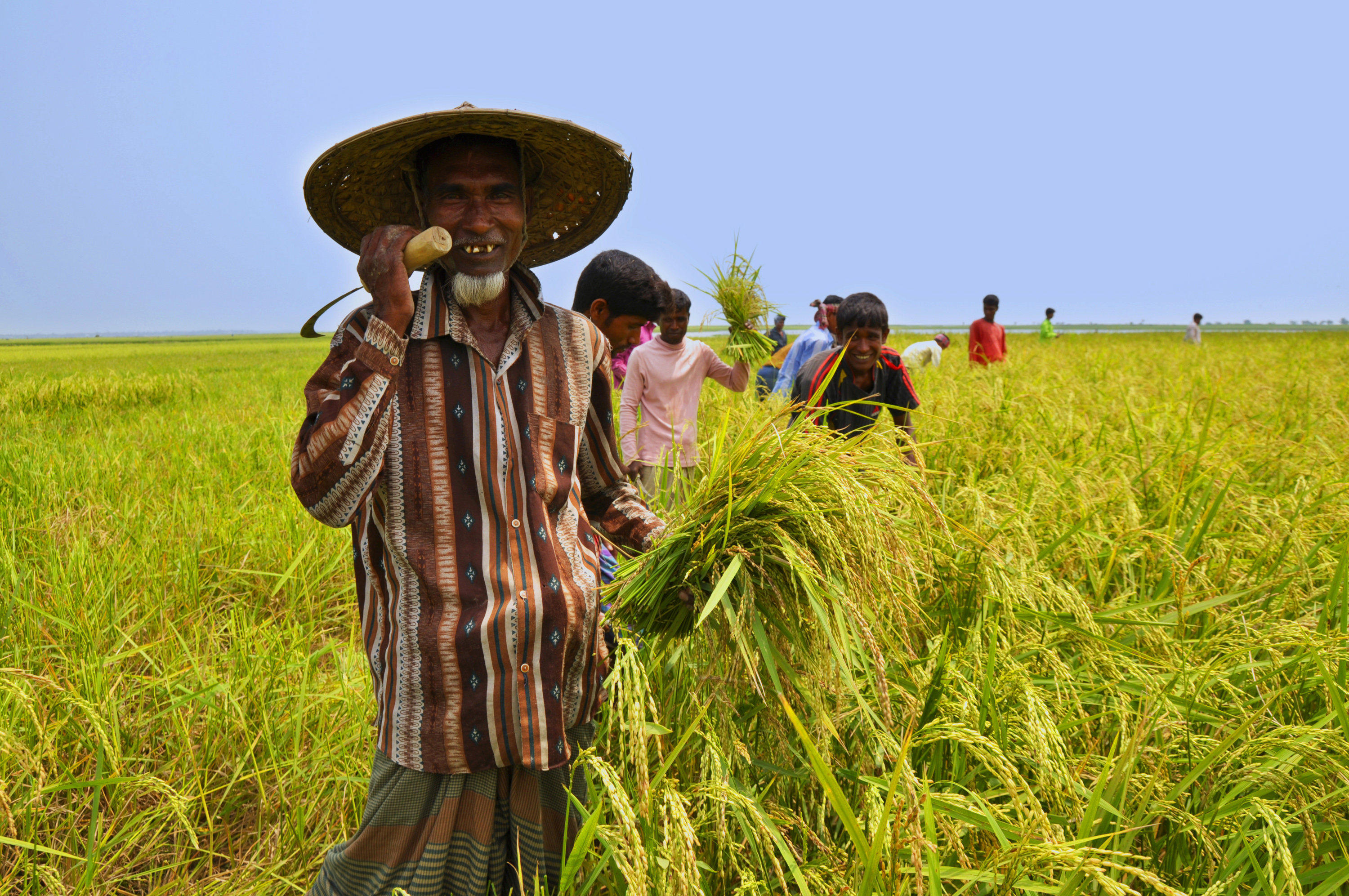 ষ
চাষী
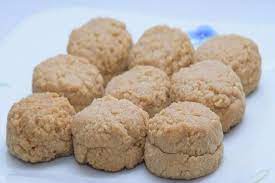 স
সন্দেশ
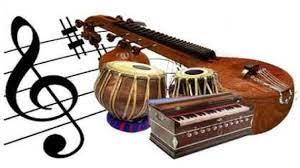 স
সংগীত
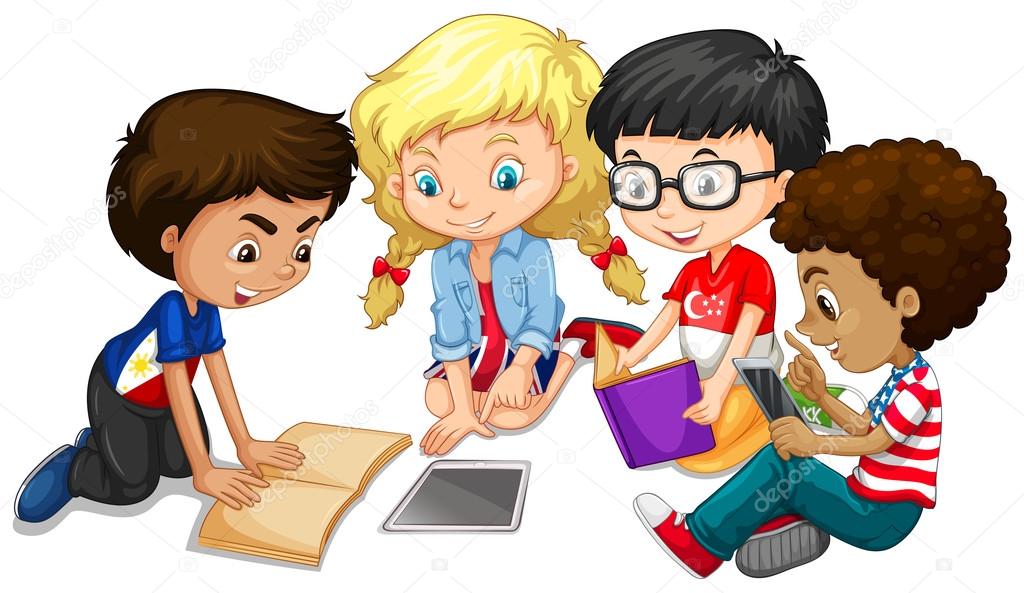 দলে পড়ি
দলে  ষ  স  পড়ি
বর্ণের সাথে শব্দ মিলাই
স
মহিষ
সাবান
ষ
ষাঁড়
স
সিংহ
ষ
শব্দের সাথে ছবি মিলাই
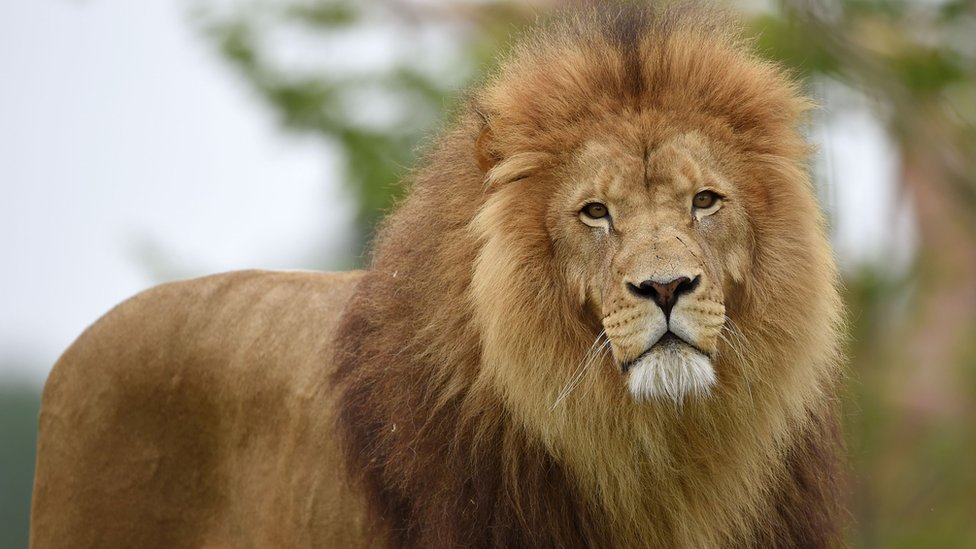 ষাঁড়
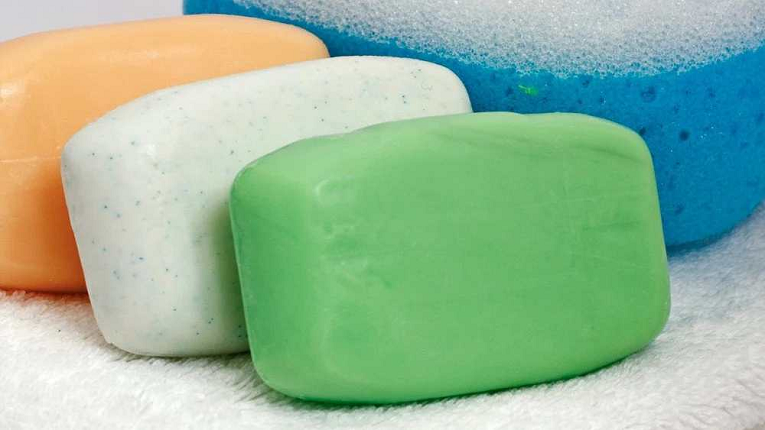 সিংহ
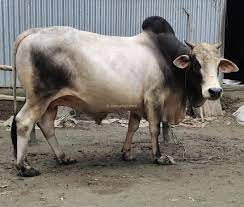 সাবান
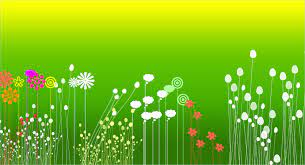 ধন্যবাদ